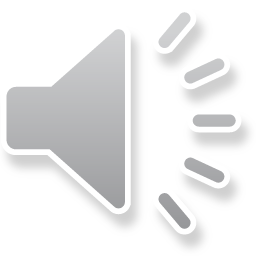 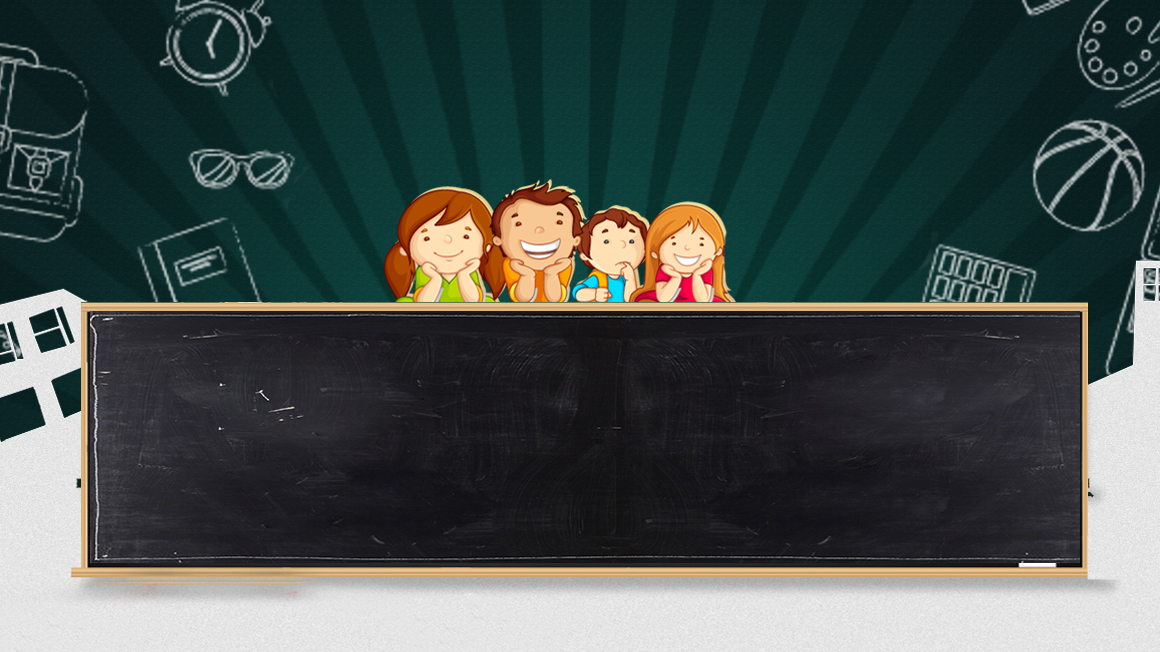 教师说课PPT
读书分享/教育培训/读书课件/教师公开课/教师演讲/好书分享
说课老师：情缘素材 时间：2018.9.11
[Speaker Notes: 更多模板请关注：https://haosc.taobao.com]
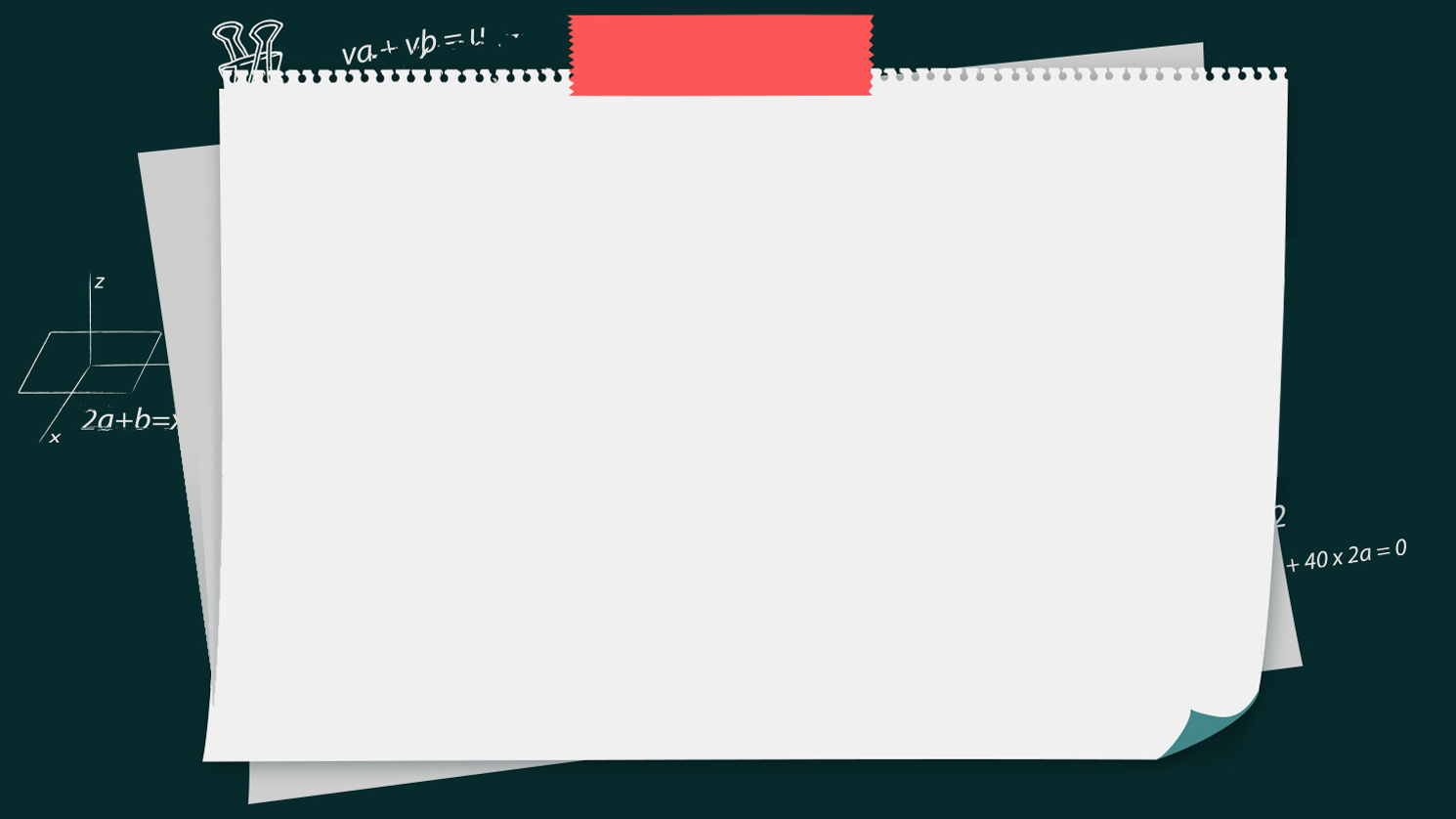 目  录
Help
教学准备
教学过程
教学内容
教学目标
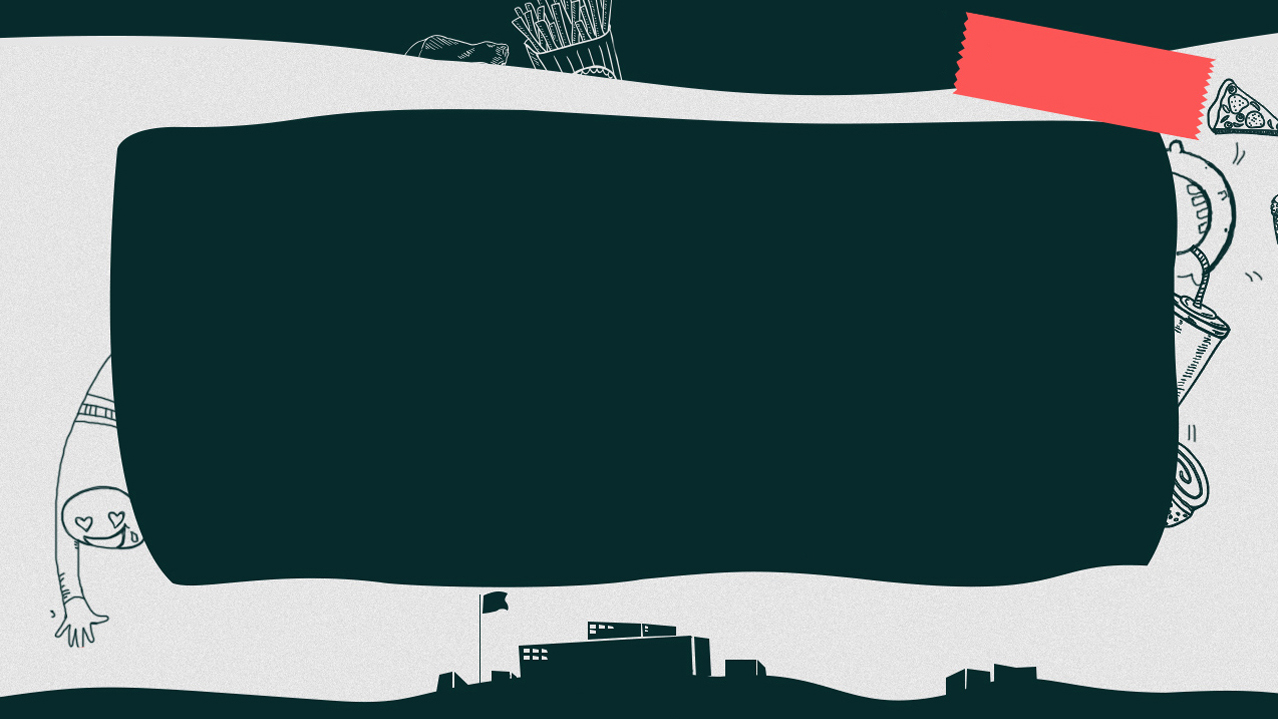 教学内容
TEACHING CONTENT
教学内容
详细内容……点击输入本栏的具体文字，简明扼要的说明分项内容
详细内容……点击输入本栏的具体文字，简明扼要的说明分项内容
详细内容……点击输入本栏的具体文字，简明扼要的说明分项内容
详细内容……点击输入本栏的具体文字，简明扼要的说明分项内容
详细内容……点击输入本栏的具体文字，简明扼要的说明分项内容
详细内容……点击输入本栏的具体文字，简明扼要的说明分项内容
教学内容
70%
50%
输入你的标题

详细内容……点击输入本栏的具体文字，简明扼要的说明分项内容，此为概念图解。
输入你的标题

详细内容……点击输入本栏的具体文字，简明扼要的说明分项内容，此为概念图解。
详细内容……点击输入本栏的具体文字，简明扼要的说明分项内容，此为概念图解。
详细内容……点击输入本栏的具体文字，简明扼要的说明分项内容，此为概念图解。
输入你的标题
输入你的标题
详细内容……点击输入本栏的具体文字，简明扼要的说明分项内容，此为概念图解。
详细内容……点击输入本栏的具体文字，简明扼要的说明分项内容，此为概念图解。
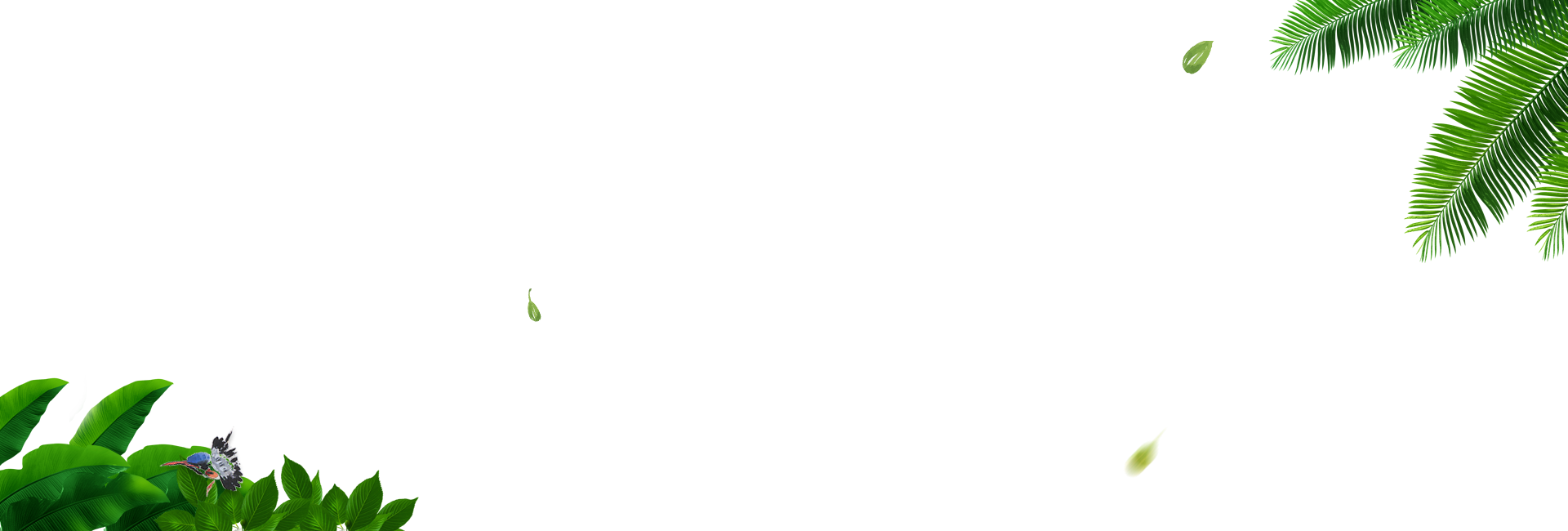 输入你的标题
教学内容
详细内容……点击输入本栏的具体文字，简明扼要的说明分项内容，此为概念图解。
DOWN
UP
详细内容……点击输入本栏的具体文字，简明扼要的说明分项内容，此为概念图解。
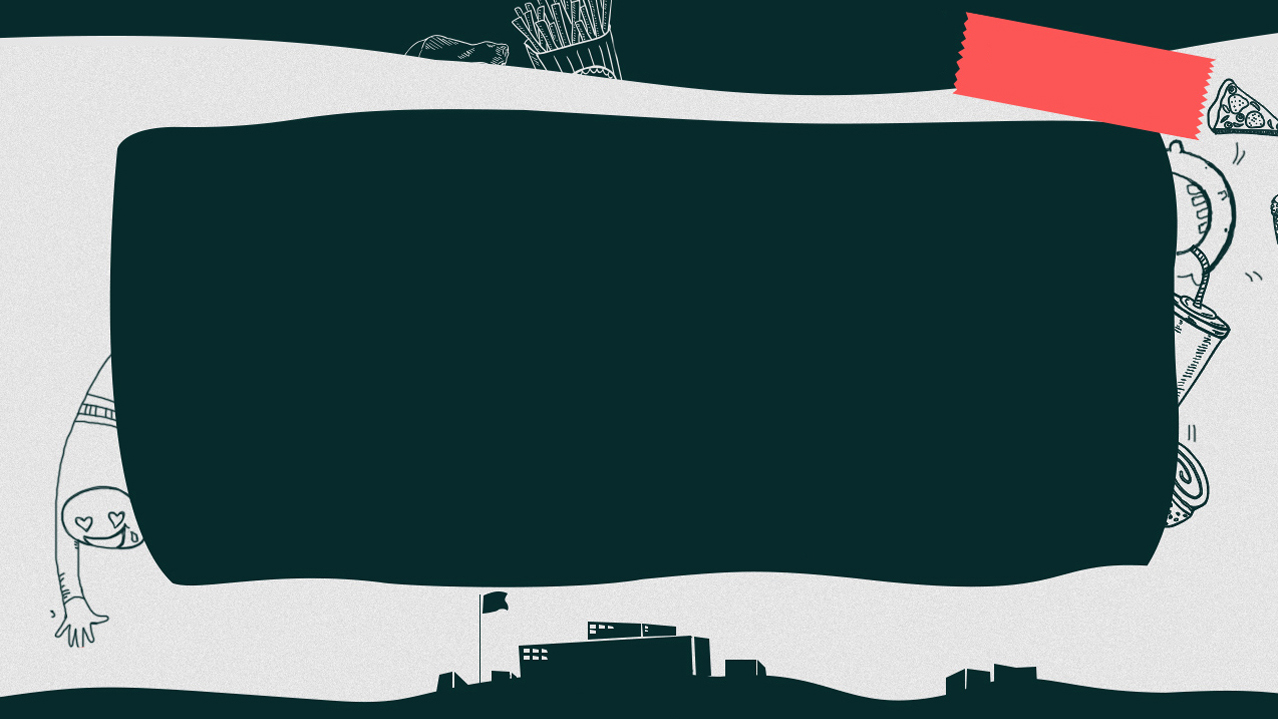 教学目标
TEACHING GOAL
教学目标
输入你的标题
详细内容……点击输入本栏的具体文字详细内容……点击输入本栏的具体文字，简明扼要的说明分项内容，此为概念图解。
45%
50%
45%
68%





25%
教学目标
输入你的标题
详细内容……点击输入本栏的具体文字，简明扼要的说明分项内容，此为概念图解。
输入你的标题
详细内容……点击输入本栏的具体文字，简明扼要的说明分项内容，此为概念图解。
输入你的标题
详细内容……点击输入本栏的具体文字，简明扼要的说明分项内容，此为概念图解。
输入你的标题
详细内容……点击输入本栏的具体文字，简明扼要的说明分项内容，此为概念图解。
PHASE 4
PHASE 1
PHASE 3
PHASE 2
教学目标
输入你的标题
详细内容……点击输入本栏的具体文字，简明扼要的说明分项内容，此为概念图解。
INFOGRAPHICS
输入你的标题
详细内容……点击输入本栏的具体文字，简明扼要的说明分项内容，此为概念图解。
01
02
03
输入你的标题
详细内容……点击输入本栏的具体文字，简明扼要的说明分项内容，此为概念图解。
教学目标
25%
50%
75%
2014-15
详细内容……点击输入本栏的具体文字，简明扼要的说明分项内容，此为概念图解。
2015-16
详细内容……点击输入本栏的具体文字，简明扼要的说明分项内容，此为概念图解。
2016-17
详细内容……点击输入本栏的具体文字，简明扼要的说明分项内容，此为概念图解。
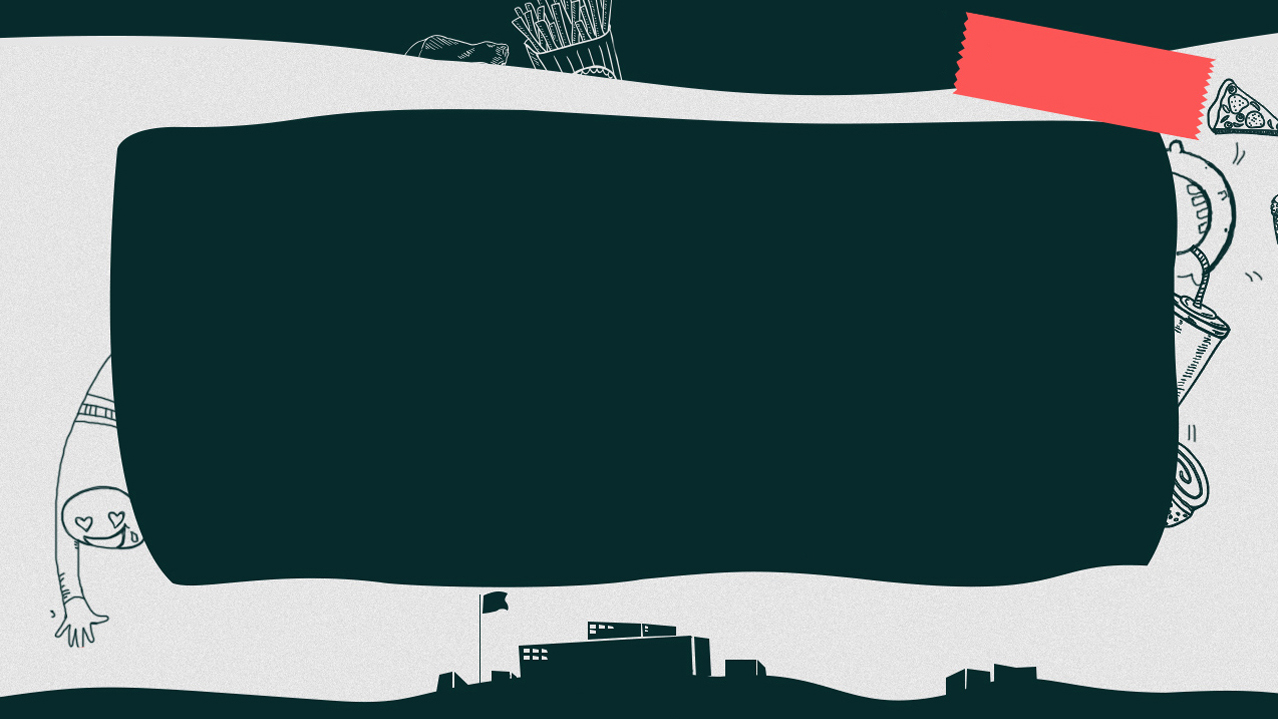 教学准备
TEACHING PREPARATION
教学准备
1 day
2 days
3 days
详细内容……点击输入本栏的具体文字，简明扼要的说明分项内容，此为概念图解。
详细内容……点击输入本栏的具体文字，简明扼要的说明分项内容，此为概念图解。
详细内容……点击输入本栏的具体文字，简明扼要的说明分项内容，此为概念图解。
详细内容……点击输入本栏的具体文字，简明扼要的说明分项内容，此为概念图解。
01
02
03
04
AWESOME SLIDES
HIGH QUALITY
INFOGRAPHICS
CREATIVITY
教学准备
01
输入你的标题
详细内容……点击输入本栏的具体文字，简明扼要的说明分项内容，此为概念图解。
02
输入你的标题
详细内容……点击输入本栏的具体文字，简明扼要的说明分项内容，此为概念图解。
03
输入你的标题
详细内容……点击输入本栏的具体文字，简明扼要的说明分项内容，此为概念图解。
教学准备
 
TIME SPEED

TIME SPEED
 
TIME SPEED
 
TIME SPEED
70,51%

详细内容……点击输入本栏的具体文字，简明扼要的说明分项内容，此为概念图解。
85,56%

详细内容……点击输入本栏的具体文字，简明扼要的说明分项内容，此为概念图解。
50,95%

详细内容……点击输入本栏的具体文字，简明扼要的说明分项内容，此为概念图解。
20,58%

详细内容……点击输入本栏的具体文字，简明扼要的说明分项内容，此为概念图解。
教学准备
0 3
输入你的标题

详细内容……点击输入本栏的具体文字，简明扼要的说明分项内容，此为概念图解。
0 1
输入你的标题

详细内容……点击输入本栏的具体文字，简明扼要的说明分项内容，此为概念图解。
0 2 
输入你的标题

详细内容……点击输入本栏的具体文字，简明扼要的说明分项内容，此为概念图解。
ESSENTIAL
ESSENTIAL
ESSENTIAL
输入你的标题
详细内容……点击输入本栏的具体文字，简明扼要的说明分项内容，此为概念图解。
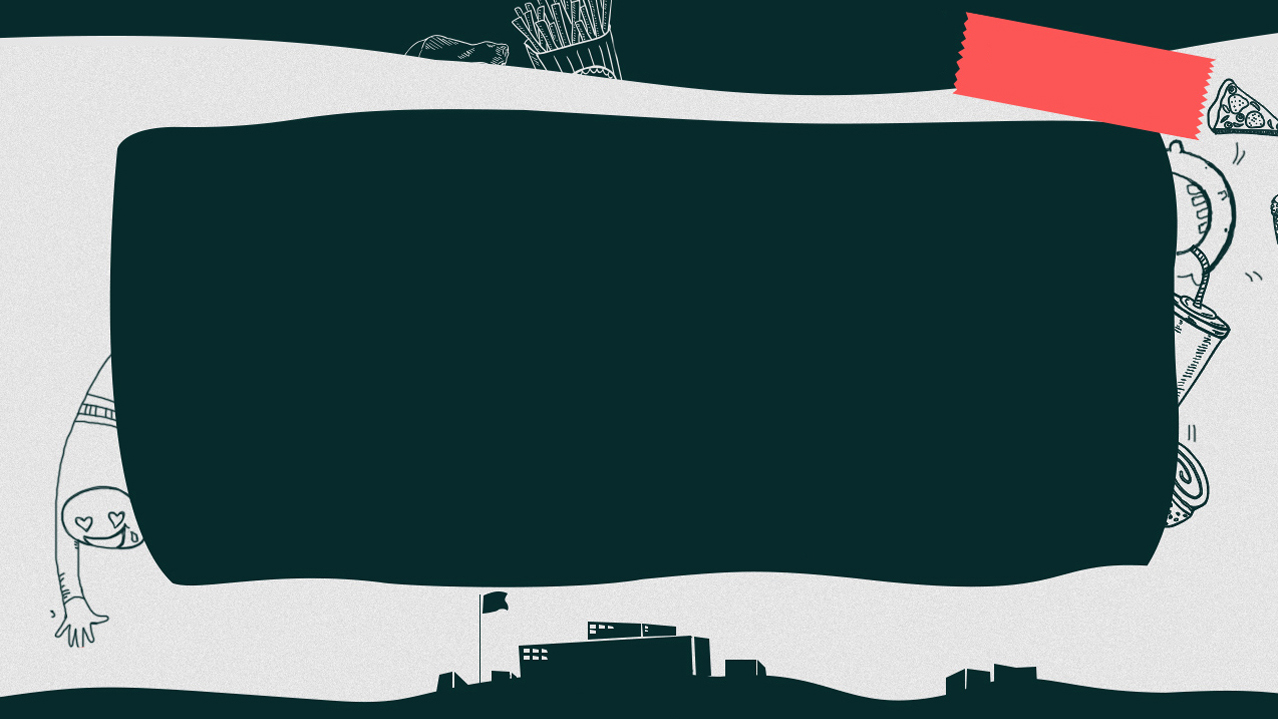 教学过程
TEACHING PROCESS
教学过程
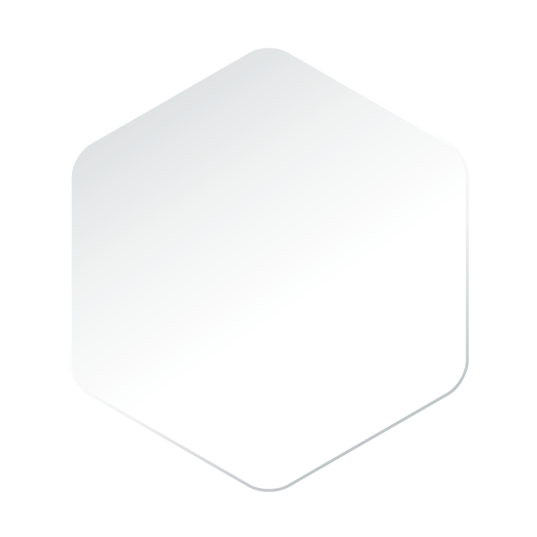 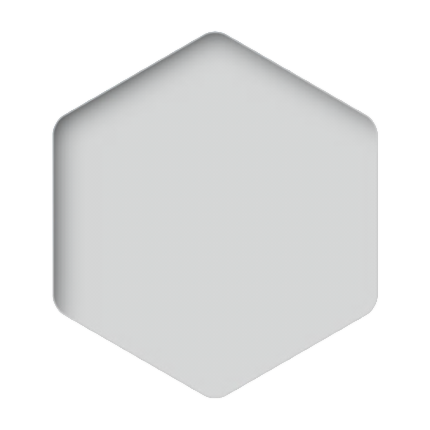 完成概述
您的内容打在这里，或者通过复制您的文本后，在此框中选择粘贴
您的内容打在这里，或者通过复制您的文本后，在此框中选择粘贴
您的内容打在这里，或者通过复制您的文本后，在此框中选择粘贴
您的内容打在这里，或者通过复制您的文本后，在此框中选择粘贴
教学过程
TITLE HERE
TITLE HERE
TITLE HERE
TITLE HERE
1
2
3
4
详细内容……点击输入本栏的具体文字，简明扼要的说明分项内容，此为概念图解。
详细内容……点击输入本栏的具体文字，简明扼要的说明分项内容，此为概念图解。
详细内容……点击输入本栏的具体文字，简明扼要的说明分项内容，此为概念图解。
详细内容……点击输入本栏的具体文字，简明扼要的说明分项内容，此为概念图解。
strengths
weaknesses
opportunities
threats
教学过程
添加标题
添加标题
添加标题
详细内容……点击输入本栏的具体文字，简明扼要的说明分项内容，此为概念图解。
详细内容……点击输入本栏的具体文字，简明扼要的说明分项内容，此为概念图解。
详细内容……点击输入本栏的具体文字，简明扼要的说明分项内容，此为概念图解。
教学过程
80%
40%
50%
2016
2017
2015
你的标题
详细内容……点击输入本栏的具体文字，简明扼要的说明分项内容，此为概念图解。
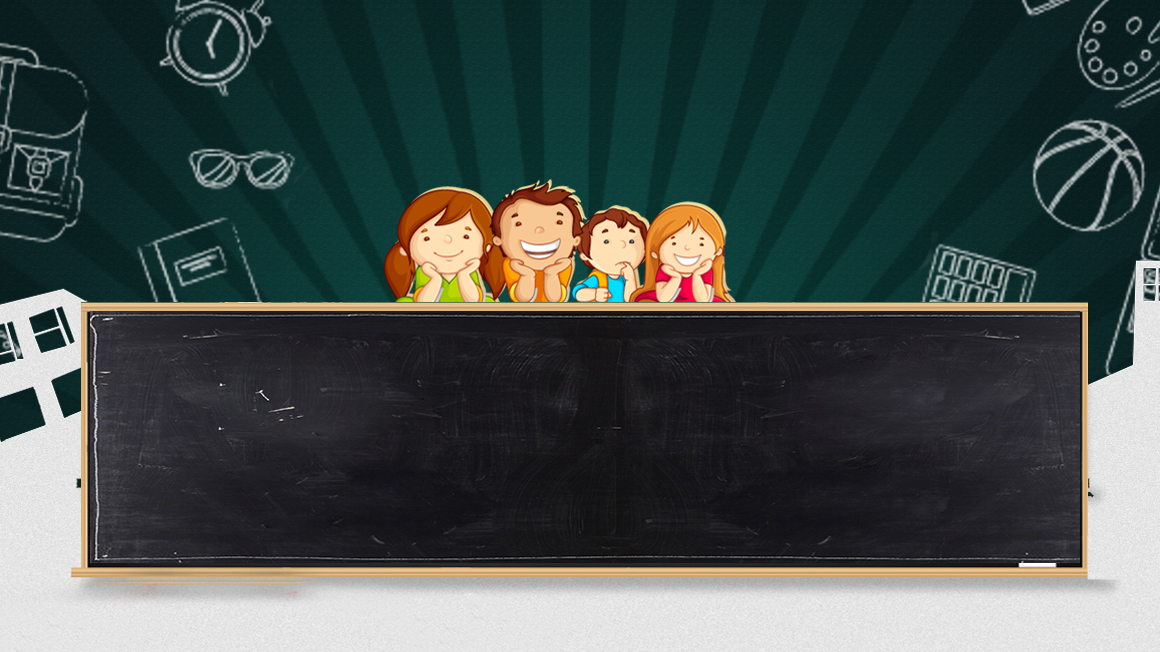 谢谢欣赏
读书分享/教育培训/读书课件/教师公开课/教师演讲/好书分享
说课老师：情缘素材 时间：2018.9.11